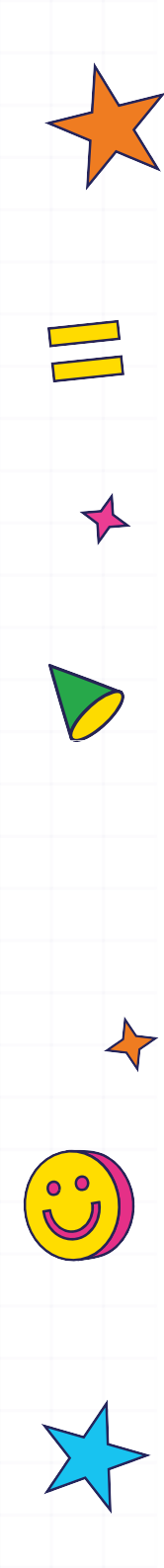 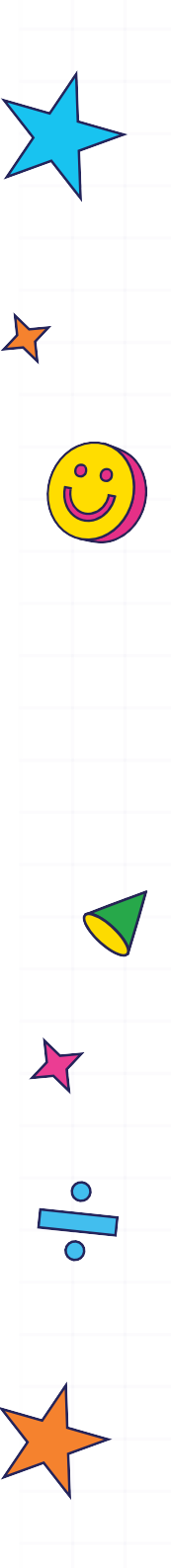 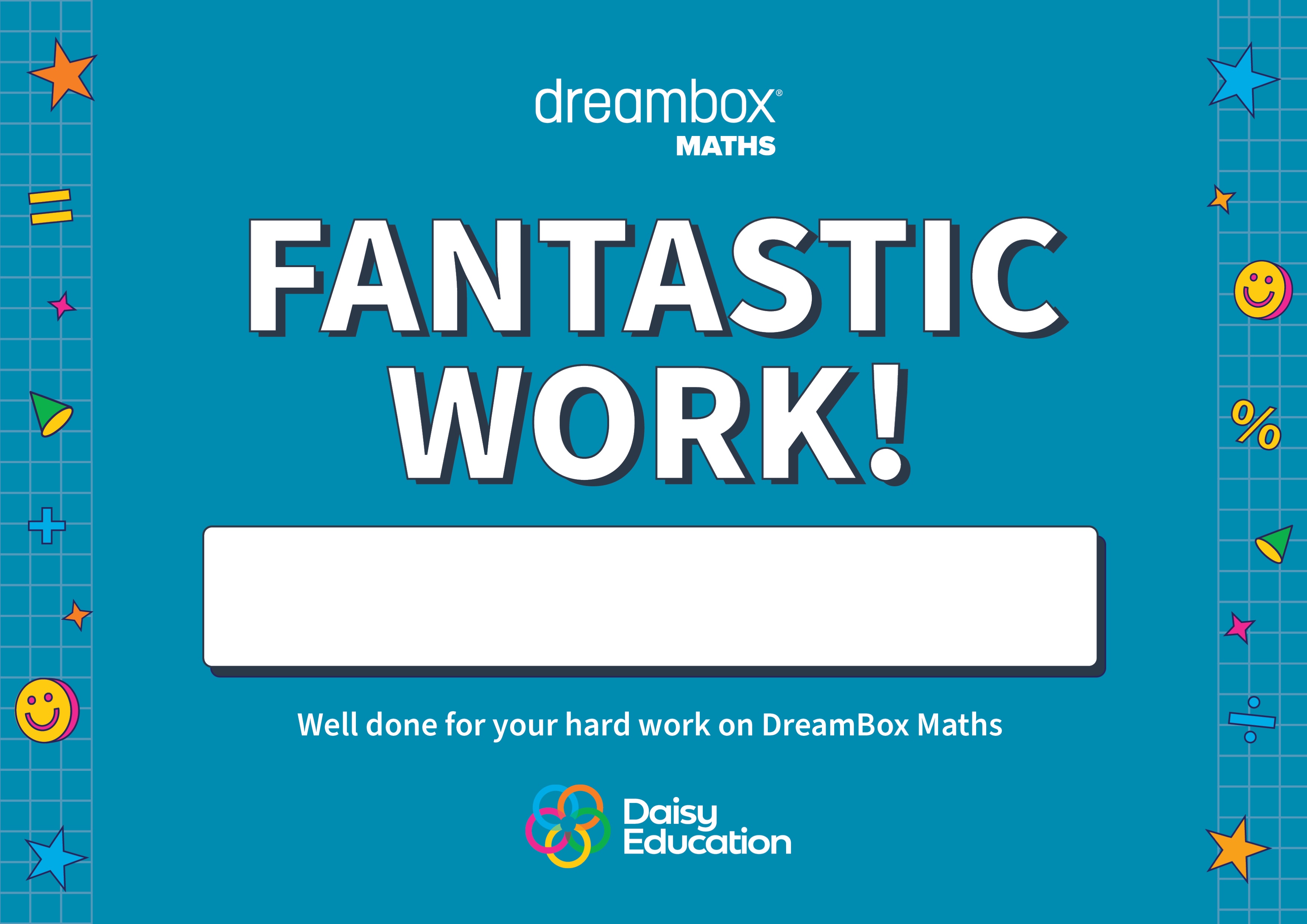 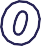 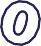 Name
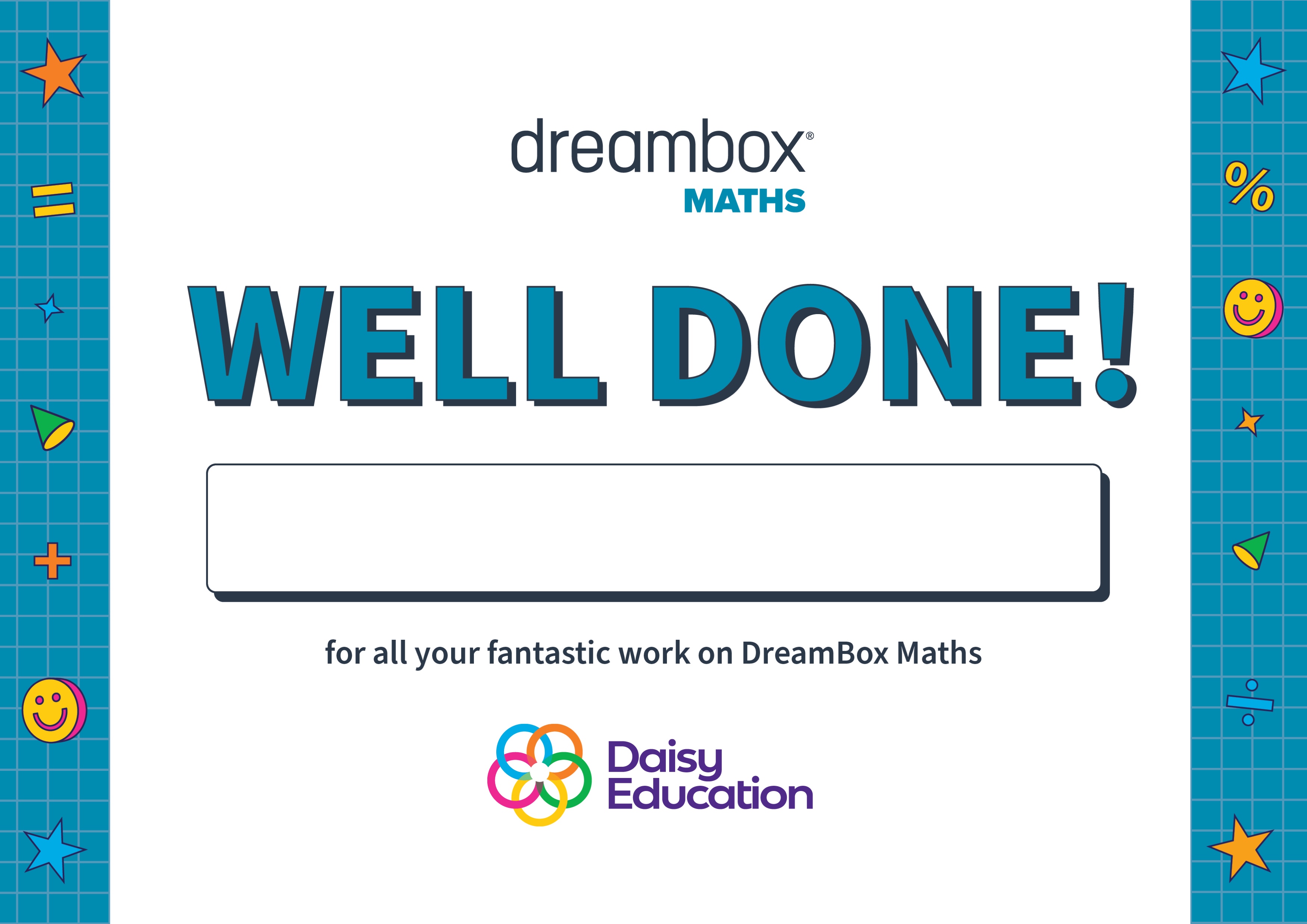 Name